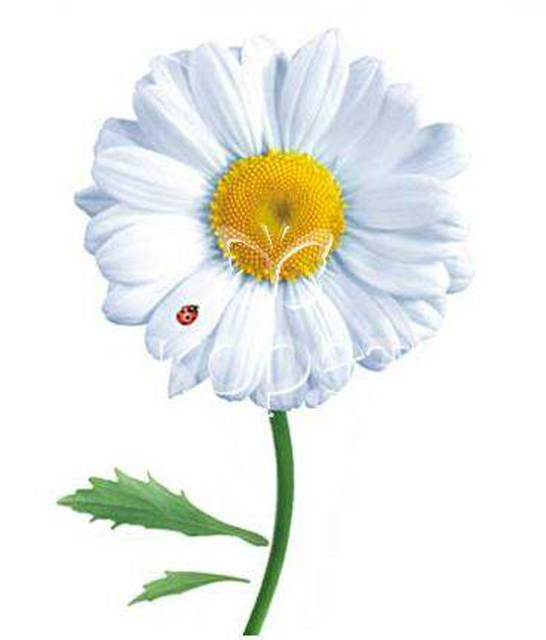 УМНАЯ РОМАШКА
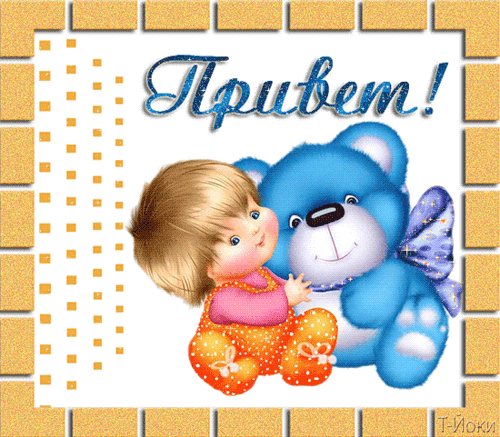 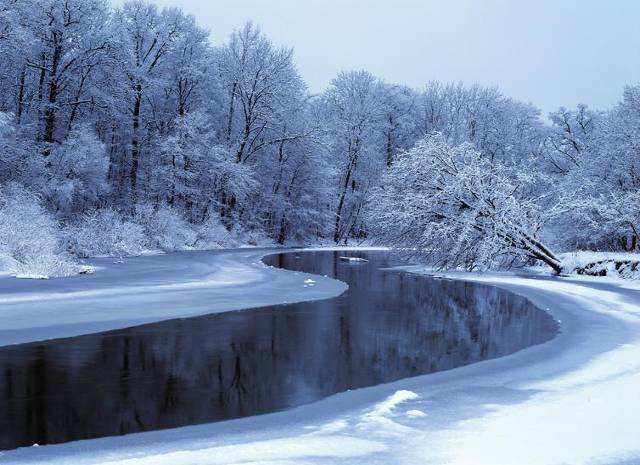 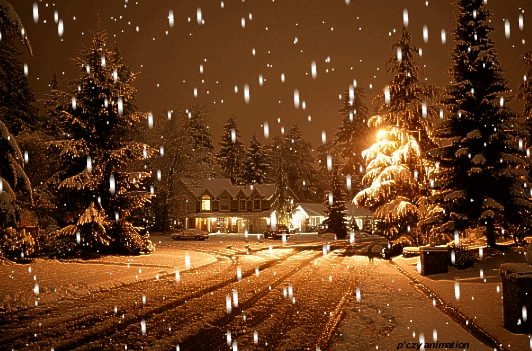 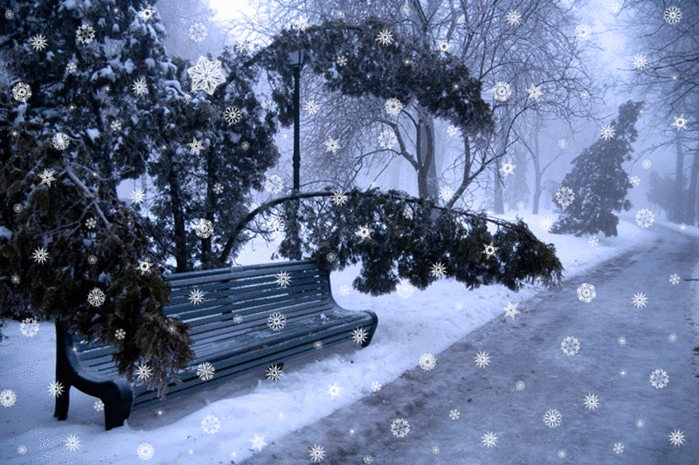 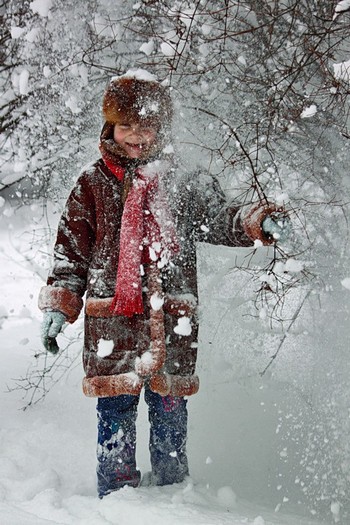 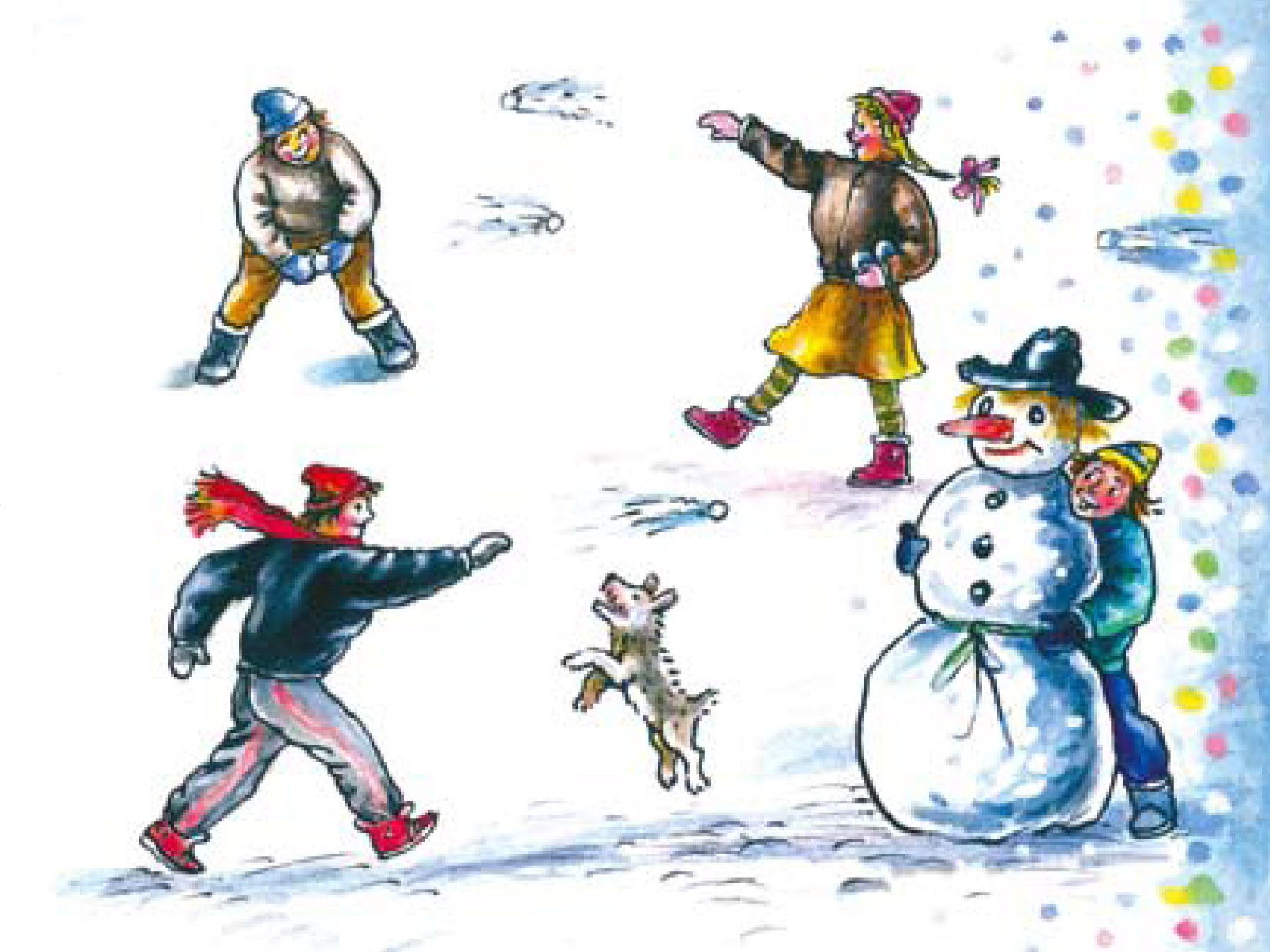 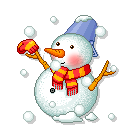 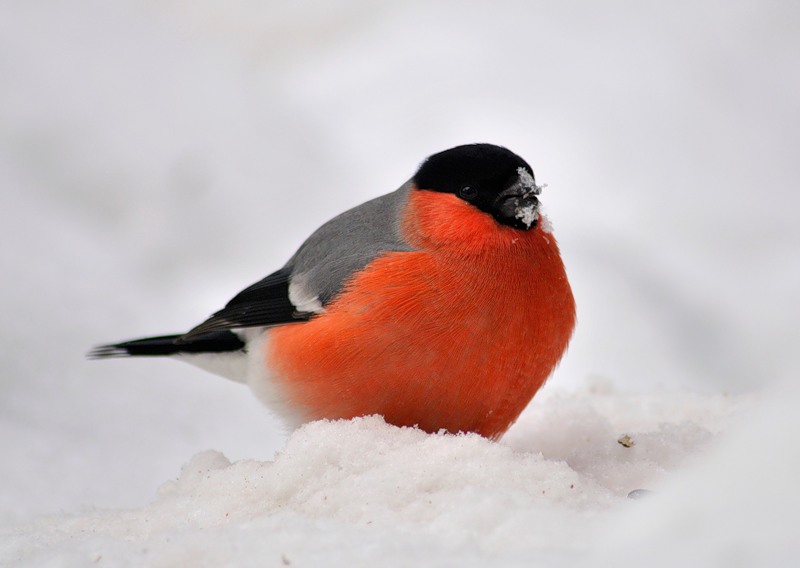 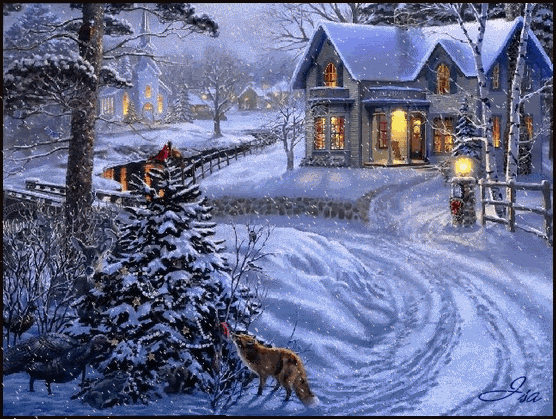 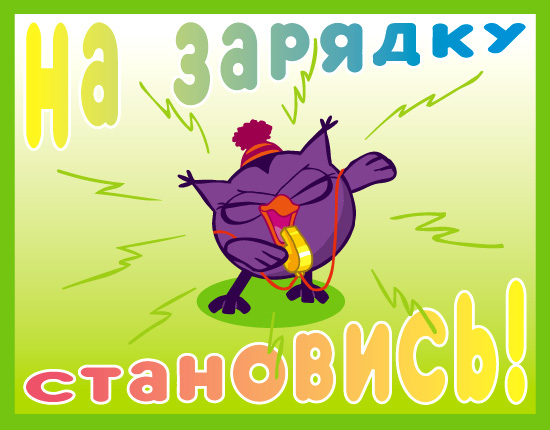 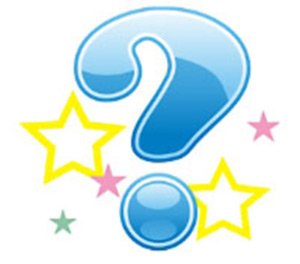 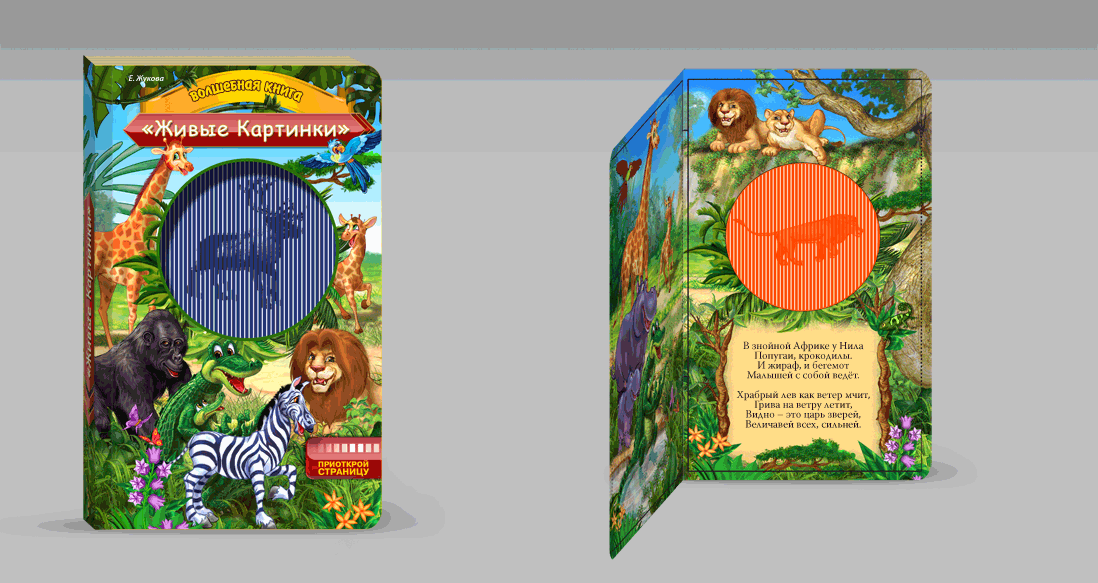 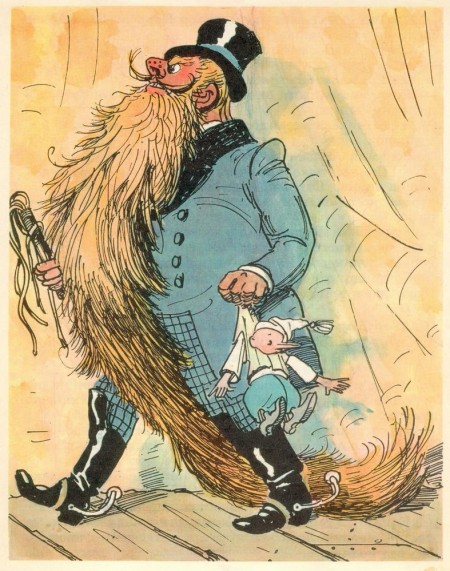 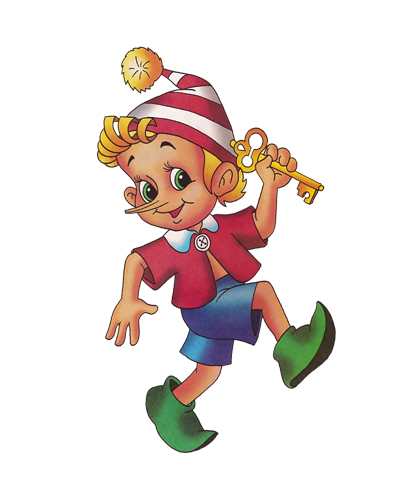 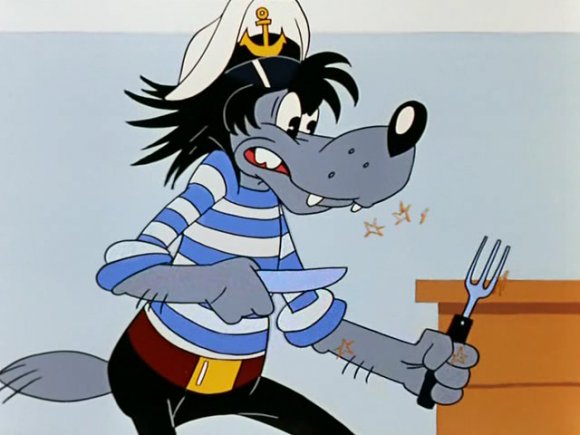 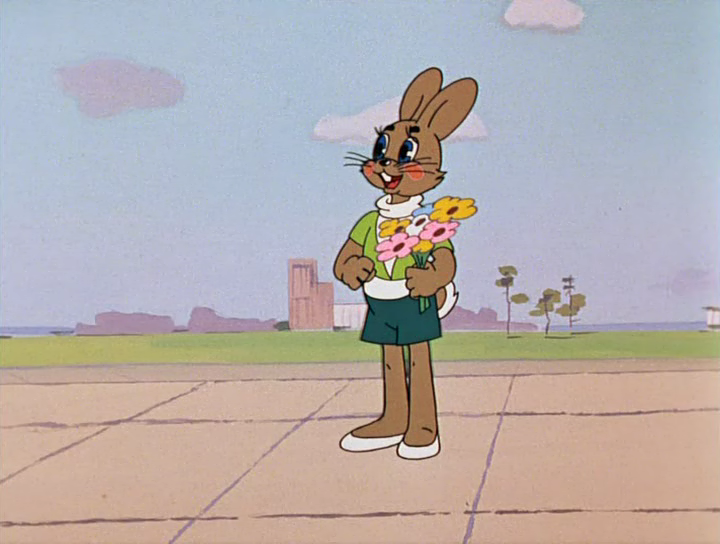 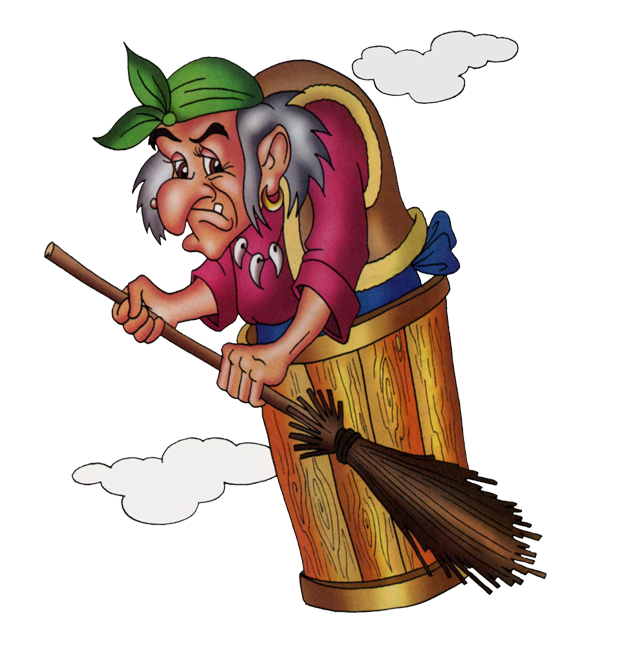 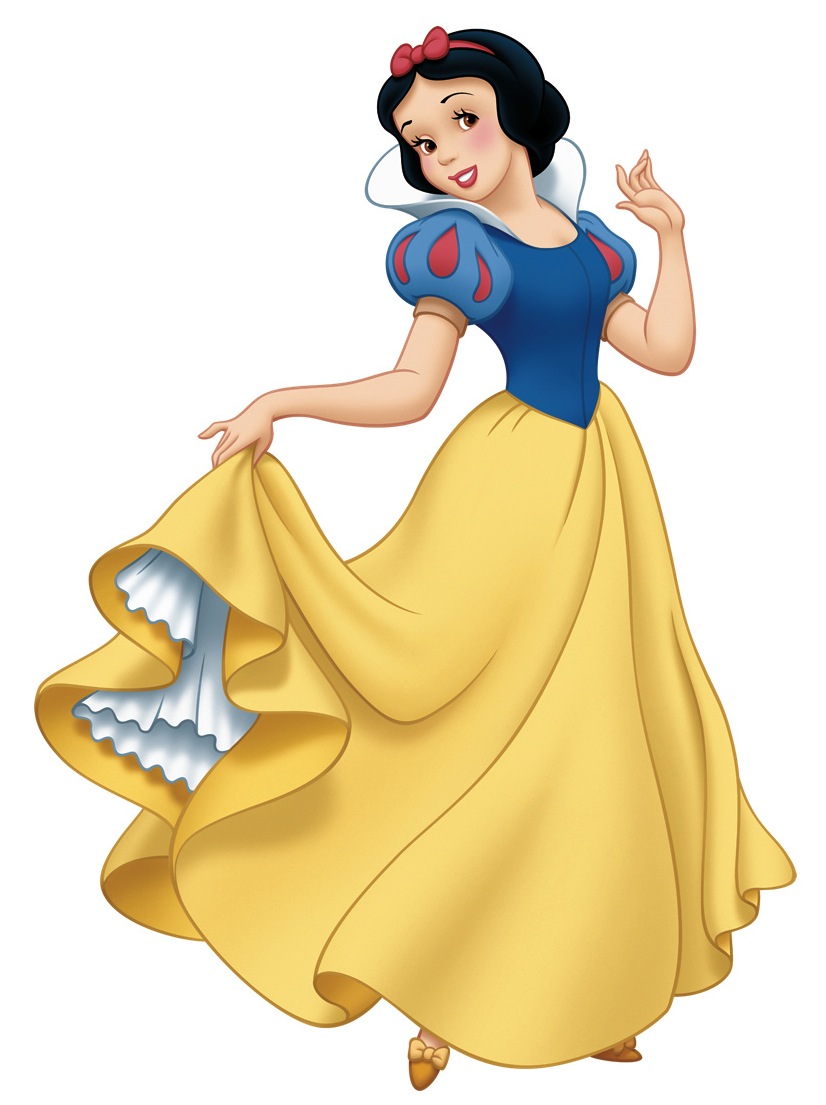 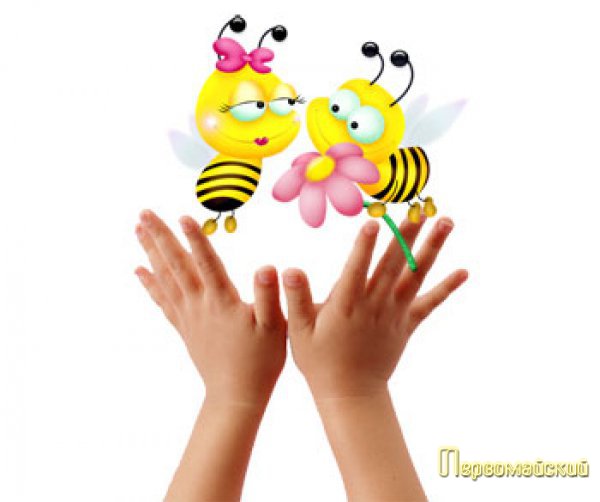 До свидания, дорогие ребята и уважаемые взрослые!
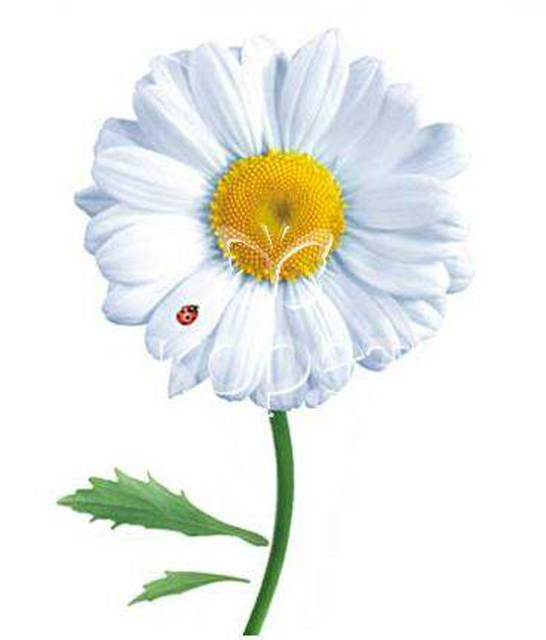